NCA5 Website: https://nca2023.globalchange.gov
Chapter Website: https://nca2023.globalchange.gov/chapter/30
NCA5 Atlas: https://atlas.globalchange.gov
Figure captions can be found in the slide notes of this deck
Social media: @usgcrp, #NCA5
Chapter 30 | Hawaiʻi and US-Affiliated Pacific Islands
1
Climate Change Impairs Access to Healthy Food and Water
Access to clean, fresh water and healthy food is expected to be increasingly impaired by climate change (very high confidence). On low-lying atolls, sea level rise has caused saltwater contamination of fresh water (high confidence). Regionally, food and water availability will be further negatively impacted by increasing temperatures, altered rainfall patterns, increased flooding and pollution, and degradation of nearshore fisheries (very high confidence). Adaptation actions such as traditional farming, fishing, and land-management practices can help build more resilient water and food systems (very high confidence).
2
Climate Change Undermines Human Health, but Community Strength Boosts Resilience
Climate change undermines the place-based foundations of human health and well-being in the Pacific Islands (high confidence). Climate shocks and stressors compromise healthcare services (medium confidence) and worsen long-standing social and economic inequities in both mental and physical health (high confidence), and these negative impacts are expected to increase in the future (very high confidence). Adaptation efforts that build upon existing community strengths and center local and Indigenous Knowledge systems have great potential to boost resilience (high confidence).
3
Rising Sea Levels Threaten Infrastructure and Local Economies and Exacerbate Existing Inequities
Climate change, particularly sea level rise (SLR), will continue to negatively impact the built environment (very likely, high confidence) and will harm numerous sectors of the islands’ economies (very likely, high confidence). SLR intensifies loss of territory and exclusive economic zones, particularly in low islands (high confidence). Climate-driven changes will exacerbate existing social challenges by disrupting livelihoods (likely, medium confidence). Adaptation to climate change and recovery from disasters is logistically challenging and disproportionately more expensive in the islands (high confidence). Government and community groups have developed innovative ways to reduce emissions and improve resilience by moving toward renewable energy and green infrastructure, nature-based urban planning, forward-looking building codes, and sustainable and equitable economic growth, guided by Western science and Traditional Knowledge.
4
Responses to Rising Threats May Help Safeguard Tropical Ecosystems and Biodiversity
The structure and composition of Pacific Island coastal and marine ecological communities are directly threatened by rising ocean temperatures, ocean acidification, and sea level rise (very likely, high confidence). Increasingly severe droughts and warming are increasing fire risk (high confidence) and will have broad negative impacts on native plants and wildlife, including an increased risk of forest bird extinctions (very likely, high confidence). Adaptation strategies improve the resilience of ecosystems, including ecosystem protection, ecological restoration, invasive species prevention and control, and investments in fire prevention (medium confidence).
5
Indigenous Knowledge Systems Strengthen Island Resilience
Indigenous Peoples and their knowledge systems are central to the resilience of island communities amidst the changing climate (high confidence). Reciprocal and spiritual relationships among the lands, territories, waters, resources, and peoples are being strengthened and sustained as communities adapt and manage their resources collectively (high confidence). Indigenous Peoples are identifying and quantifying the potential loss and migration of critical resources and expanding the cultivation of traditional food crops on high islands (high confidence).
Figure 30.1. Hawaiʻi and the US-Affiliated Pacific Islands span a vast geography.
[Speaker Notes: CAPTION: The map shows the geographic breadth of the state of Hawai‘i and the US-Affiliated Pacific Islands (USAPI). The USAPI comprises the US territories of American Sāmoa, Guam, and the Pacific Remote Islands (Baker Island, Howland Island, Jarvis Island, Johnston Atoll, Kingman Reef, Palmyra Atoll, and Wake Island); the Commonwealth of the Northern Mariana Islands; and the Freely Associated States: the Federated States of Micronesia, the Republic of the Marshall Islands, and the Republic of Palau. The exclusive economic zones around each jurisdiction are shown. Figure credit: University of Guam, Clark University, NOAA NCEI, and CISESS NC. Sources: Esri, Garmin, GEBCO, NOAA NGDC, and other contributors. Map image is the intellectual property of Esri and is used herein under license. Copyright © 2020 Esri and its licensors. All rights reserved.]
Figure 30.2. The Pacific Islands region contains a diversity of high and low islands.
[Speaker Notes: CAPTION: These detailed maps show the inhabited Pacific Islands region with islands and capital cities labeled. Shown are American Sāmoa; the Commonwealth of the Northern Mariana Islands; the Federated States of Micronesia (with its four states labeled: Yap, Chuuk, Pohnpei, and Kosrae); Guam; Hawai‘i; the Republic of the Marshall Islands; and the Republic of Palau. Figure credit: Clark University, Arizona State University, University of Guam, NOAA NCEI, and CISESS NC. Sources: Esri, Garmin, GEBCO, NOAA NGDC, and other contributors. Map image is the intellectual property of Esri and is used herein under license. Copyright © 2020 Esri and its licensors. All rights reserved.]
Figure 30.3. Rainfall is projected to increase across most of the region with 3°C (5.4°F) of global warming.
[Speaker Notes: CAPTION: The figure shows projected percent change in annual and seasonal rainfall by 2100 across the Pacific Islands region under a global warming level of 3°C (5.4°F) relative to 1985–2014. Large increases in future rainfall are seen for the Commonwealth of the Northern Mariana Islands (CNMI), the Federated States of Micronesia (FSM), Guam, and the Republic of the Marshall Islands (RMI), while almost no change is projected for American Sāmoa. Hawai‘i and Palau are projected to see decreases in November–April rainfall and increases in May–October rainfall. Adapted from Dhage and Widlansky 2022(Dhage and Widlansky 2022) [CC BY 4.0].]
Figure 30.4. Future sea levels strongly depend on the scenario, and rates will vary across the region.
[Speaker Notes: CAPTION: Sea level rise (SLR) projections for different scenarios are as follows: Low (1 foot of global SLR by 2100), Intermediate-Low (1.5 feet), Intermediate (3 feet), Intermediate-High (5 feet), and High (6.5 feet). (top four panels) Maps display regional variations in projected SLR by 2050 (top row) and 2100 (center row) in the Pacific under Intermediate (left) and High (right) scenarios. In general, sea levels are relatively higher in the northern and western Pacific than in the southern and eastern Pacific. Although patterns vary spatially due to various processes such as thermal expansion and subsidence, the greatest sources of variability are time and the scenario. (bottom two panels) SLR scenarios are shown for 2020–2100 at Honolulu, Hawaiʻi (A), and Apra Harbor, Guam (B; locations noted in the upper-left panel). For information regarding the likelihood of these scenarios under possible future warming levels, see Appendix 3. Figure credit: US Geological Survey, University of Guam, Arizona State University, and NASA Jet Propulsion Laboratory.]
Figure 30.5. Monitoring key indicators of climate change is essential for understanding impacts and informing adaptation efforts.
[Speaker Notes: CAPTION: Changes in climate, as measured through key indicators (top panel), including sea surface temperature, sea level, and tropical cyclone intensity, result in impacts and risks (lower panel) for Pacific Island environments and communities, both on high volcanic islands and atolls. Improved monitoring of indicators is essential for tracking the pace and extent of climate change. Understanding of the connections between indicators and impacts is expanding, which supports adaptation efforts. Adapted from Keener et al. 2018,(Keener et al. 2018) which was adapted from Keener et al. 2012.(Keener et al. 2012)]
Figure 30.6. Species loss threatens the traditions, livelihoods, and resilience of Pacific Islanders.
[Speaker Notes: CAPTION: Traditional Palauan cast net fishing remains important for local food security. Photo credit: © Reid Endress]
Figure 30.7. Programs aimed at supporting traditional crops help strengthen food security.
[Speaker Notes: CAPTION: Several varieties of giant swamp taro are salt tolerant, making them valuable for adapting to saltwater intrusion. Photo credit: © Ann Singeo, Ebiil Society Inc.]
Figure 30.8. Extreme events acutely affect Pacific Island communities and their built environment.
[Speaker Notes: CAPTION: In 2018 Super Typhoon Yutu struck the Commonwealth of the Northern Mariana Islands and damaged or destroyed a significant portion of the islands’ buildings and critical infrastructure, leaving a sizable population temporarily unhoused. The experience underscored how events such as cyclones, flooding, and droughts combine with societal factors to acutely affect human health and safety. Images show US Naval personnel clearing debris at a Tinian family’s home destroyed by Super Typhoon Yutu (top left); a satellite infrared image of Super Typhoon Yutu (top right); and a classroom in Hopwood Middle School on Saipan after the storm (bottom). Image credits: (top left) Matthew R. White, US Navy; (top right) NOAA/UWM-CIMSS, William Straka III; (bottom) Grace Simoneau, FEMA.]
Figure 30.9. High temperatures are responsible for heat-related illnesses, hospitalizations, and death.
[Speaker Notes: CAPTION: This community heat assessment map shows the afternoon heat index and “hotspots” for the island of Oʻahu, Hawaiʻi. The inset is urban Honolulu. Data were collected by community volunteers and the City and County of Honolulu on August 31, 2019. On this day, the high temperature tied the hottest-ever recorded for Honolulu. Multiple neighborhoods on Oʻahu experienced afternoon heat indices above 100°F (38°C), with a maximum recorded heat index of 107.3°F (42°C). Climate change is increasing the frequency, intensity, and duration of heat extremes, putting individuals and communities at risk. Figure credit: Arizona State University, University of Hawaiʻi at Mānoa, NOAA NCEI, and CISESS NC.]
Figure 30.10. Sea level rise is increasingly impacting infrastructure and communities.
[Speaker Notes: CAPTION: Rising sea levels are increasing the frequency and magnitude of coastal flooding events. (top left) Cars travel through king tide flooding on Oʻahu, Hawaiʻi, in August 2019. (top right) High tide inundates a low-lying coastal area in Majuro, Marshall Islands, in February 2020. (bottom left) A residence on Oʻahu, Hawaiʻi, has collapsed due to coastal erosion during a large wave event in February 2022. (bottom right) American Sāmoa experienced flooding around homes in May 2021. Photo credits: (top left) Maya Walton via © Hawaiʻi Sea Grant King Tides Project, 2019 [CC BY 4.0]; (top right) Max Sudnovsky via © Hawaiʻi Sea Grant King Tides Project, 2020 [CC BY 4.0]; (bottom left) © Shellie Habel; (bottom right) Kelley Anderson Tagarino via © Hawaiʻi Sea Grant King Tides Project, 2021 [CC BY 4.0].]
Figure 30.11. Coral reef degradation could affect thousands of people and cause millions of dollars in damages.
[Speaker Notes: CAPTION: The maps show coastal flood protection that the top-most 3.28 feet (1 m) of coral reefs provide annually in American Sāmoa; Guam; Saipan and Tinian (Commonwealth of the Northern Mariana Islands); and Hawaiʻi. The maps display (a) the number of people per mile at risk and (b) the potential economic losses (in millions of dollars per mile) from direct building damages and indirect economic disruption from flooding. Adapted from Storlazzi et al. 2019.(Storlazzi et al. 2019)]
Figure 30.12. Pacific Island marine environments provide the foundation for local food systems and cultures.
[Speaker Notes: CAPTION: Pacific Islands offer a diversity of ecosystems that include mangroves (top left), limestone forests (bottom left), tropical alpine habitats (top center), dry forests (bottom center), coral reefs (top right), and cloud forests (bottom right). Photo credits: (top left) Richard Mackenzie, USDA Forest Service; (top center) © Paul Krushelnycky, University of Hawaiʻi; (top right) © Underwater Earth / XL Catlin Seaview Survey / Christophe Bailhache; (bottom left) Christian Giardina, USDA Forest Service; (bottom center) Hawaiʻi Department of Land and Natural Resources; (bottom right) Lucas Fortini, USGS.]
Figure 30.13. Wildfires burn large percentages of land in Pacific Islands compared to the western US.
[Speaker Notes: CAPTION: The annual percentage of total land area burned for seven Pacific Islands is equivalent to or greater than the percent area burned for western US states. Years examined are noted for each location. Figure credit: USDA Forest Service, USGS, NOAA NCEI, and CISESS NC.]
Figure 30.14. Conservation efforts across the region help to restore ecosystem health and protect native species.
[Speaker Notes: CAPTION: These images depict on-the-ground climate-related conservation actions across Pacific Island ecosystems: wildfire management in Hawaiʻi Volcanoes National Park (top left); planting native species in Palau to restore watershed health (bottom left); installing protective fencing around native habitat in Hawaiʻi (bottom center); conservation of native snails using captive populations to prevent extinction of vulnerable populations (top right); seabird translocations in the Northwestern Hawaiian Islands to safeguard against sea level rise (center right); and climate-resilient coral reef restoration experiments in Hawaiʻi (bottom right). Photo credits: (top left) D. Benitiez, NPS; (top right) © Chris A. Johns; (center right) © Lindsay Young, Pacific Rim Conservation; (bottom left) © Ann Singeo, Ebiil Society Inc.; (bottom center) NPS; (bottom right) Hawaiʻi Department of Land and Natural Resources.]
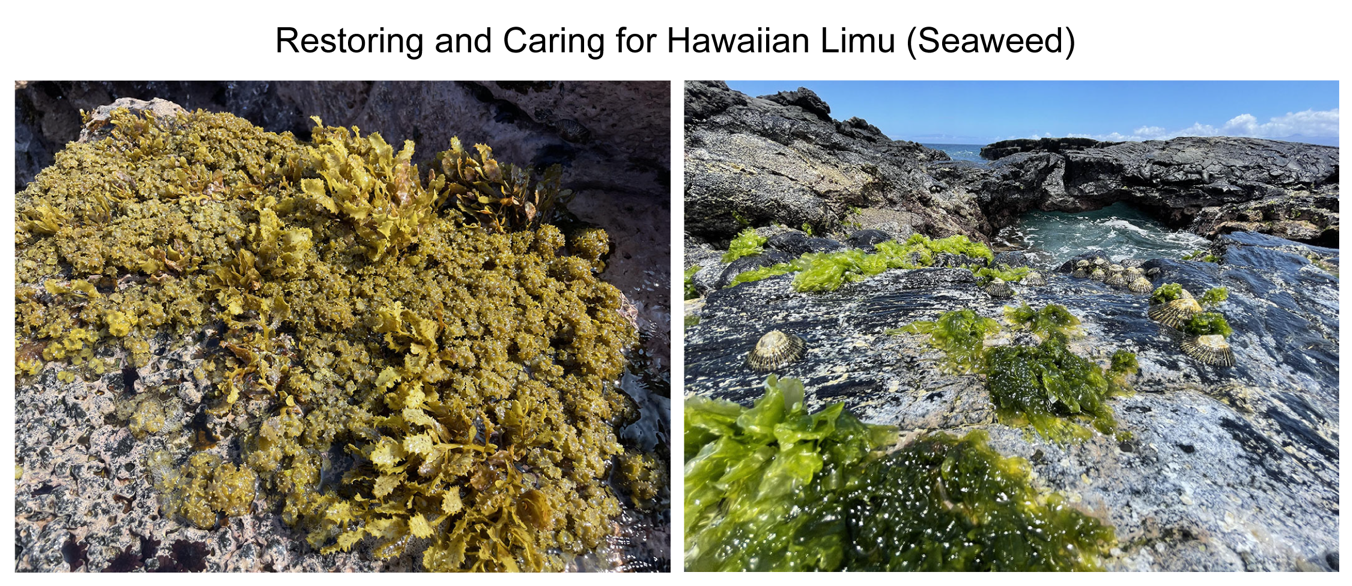 Figure 30.15. The resilience of Pacific Island communities is strengthened by their connection to place and all of its life-forms.
[Speaker Notes: CAPTION: Limu refers to ocean plants, including seaweed. The governor of Hawaiʻi designated 2022 as the Year of the Limu as a part of a statewide community effort to raise awareness about the importance of limu to Hawaiʻi’s cultural identity and the health of the nearshore marine environment. The KUA Limu Hui (a seaweed practitioners group) shares traditional knowledge and practices related to limu gathering, use, and restoration. Limu kala (Sargassum echinocarpum; left) is incorporated into various food dishes, is used as bait for reef fish, and is an important component in Hawaiian forgiveness ceremonies. Limu such as palahalaha (Ulva fasciata; right) also play a critical role in intertidal ecosystems as they provide food and shelter for invertebrates and herbivores. Photo credits: © Haunani Kane.]
Figure 30.16. Cultural sites, representing the living culture and ancestral knowledge of Indigenous Peoples, are at increasing risk.
[Speaker Notes: CAPTION: Sea level rise (SLR), strong winds, and large storm waves impact a fishpond in Kaloko-Honokōhau, Hawaiʻi (left). Kukau El Bad, a cultural site in Ngarchelong State, Palau, is inundated by salt water and continues to be threatened by SLR, storm surge, and erosion (right). Photo credits: (left) © Kimberly Crawford; (right) © Ann Singeo, Ebiil Society Inc.]
Federal Coordinating Lead Author
Mari-Vaughn V. Johnson, US Geological Survey, Pacific Islands Climate Adaptation Science Center

Chapter Lead	
Abby G. Frazier, Clark University, Graduate School of Geography

Chapter Authors	
Lucas Berio Fortini, US Geological Survey, Pacific Island Ecosystems Research Center
Christian P. Giardina, USDA Forest Service, Institute of Pacific Islands Forestry
Zena N. Grecni, Arizona State University, Pacific Research on Island Solutions for Adaptation (RISA)
Haunani H. Kane, Arizona State University
Victoria W. Keener, Arizona State University, Pacific Research on Island Solutions for Adaptation (RISA) 
Romina King, University of Guam, Pacific Islands Climate Adaptation Science Center
Richard A. MacKenzie, USDA Forest Service, Institute of Pacific Islands Forestry
Malia Nobrega-Olivera, University of Hawaiʻi at Mānoa, Hawaiʻinuiākea School of Hawaiian Knowledge
Kirsten L. L Oleson, University of Hawaiʻi at Mānoa, Department of Natural Resources and Environmental Management
Christopher K. Shuler, University of Hawaiʻi, Water Resources Research Center
Ann K. Singeo, Ebiil Society
Curt D. Storlazzi, US Geological Survey, Pacific Coastal and Marine Science Center
Richard J. Wallsgrove, University of Hawaiʻi at Mānoa, William S. Richardson School of Law
Phoebe A. Woodworth-Jefcoats, NOAA Fisheries, Pacific Islands Fisheries Science Center

Review Editor
Carolyn V. Balk, Federal Emergency Management Agency

USGCRP Coordinators
Allyza R. Lustig, US Global Change Research Program / ICF
Christopher W. Avery, US Global Change Research Program / ICF
Technical Contributors
Malia K. H. Akutagawa, University of Hawaiʻi at Mānoa, Hawaiʻinuiākea School of Hawaiian Knowledge
Rosanna A. Alegado, University of Hawaiʻi at Mānoa
Kristen C. Alkins, US Geological Survey, Pacific Coastal and Marine Science Center
Marie Auyong, NOAA Office for Coastal Management
John I. Borja, University of Guam, Pacific Islands Climate Adaptation Science Center
Laura Brewington, Arizona State University
Jeff Burgett, US Fish and Wildlife Service
Janice E. Castro, NOAA Office for Coastal Management
Sandra P. Chang, University of Hawai‘i at Mānoa
Patrick L. Colin, Coral Reef Research Foundation
Catherine A. Courtney, Tetra Tech Inc.
Laxmikant Dhage, University of Hawai'i at Mānoa
Diana Felton, Hawaiʻi Department of Health
Patricia Fifita, Oregon State University
L. Kealoha Fox, Institute for Climate and Peace
Kathleen S. Friday, USDA Forest Service
Scott J. Glenn, Hawaiʻi State Energy Office
Rodney L. Itaki, Pohnpei Department of Health & Social Services
L. Alex Kahl, NOAA Fisheries, Pacific Islands Regional Office
Heather Kerkering, US Geological Survey, Pacific Islands Climate Adaptation Science Center
Elizabeth Kiefer, University of Hawaiʻi, John A. Burns School of Medicine
Kelli A. Kokame, University of Hawaiʻi at Mānoa, John A. Burns School of Medicine
Natalie Kurashima, Kamehameha Schools
Dennis A. LaPointe, US Geological Survey, Pacific Island Ecosystems Research Center
Scott Laursen, Pacific Islands Climate Adaptation Science Center
Carlotta A. Leon Guerrero, Office of the Governor of Guam
Roseo Marquez, Micronesia Conservation Trust
Stephen E. Miller, US Fish and Wildlife Service, Pacific Islands Office
Tomoaki Miura, University of Hawaiʻi at Mānoa
Kanoe Morishige, NOAA Papahānaumokuākea Marine National Monument
Michael Parke, NOAA Pacific Islands Fisheries Science Center
Elliott W. Parsons, University of Hawai‘i at Mānoa, Sea Grant College Program
Kalani Quiocho Jr., NOAA National Ocean Service, Office of National Marine Sanctuaries
Laurie J. Raymundo, University of Guam Marine Laboratory
Nicole Read, Duke University
Bradley M. Romine, University of Hawai‘i at Mānoa, Pacific Islands Climate Adaptation Science Center
Clay Trauernicht, University of Hawaiʻi at Mānoa, Department of Natural Resources and Environmental Management
Yinphan Tsang, University of Hawaiʻi at Mānoa, Department of Natural Resources and Environmental Management
Colette C.C. Wabnitz, University of British Columbia, Institute for the Oceans and Fisheries
Matthew J. Widlansky, University of Hawai‘i at Mānoa, School of Ocean and Earth Science and Technology
Myeong-Ho Chris Yeo, University of Guam, Water and Environmental Research Institute
Frazier, A.G., M.-V.V. Johnson, L. Berio Fortini, C.P. Giardina, Z.N. Grecni, H.H. Kane, V.W. Keener, R. King, R.A. MacKenzie, M. Nobrega-Olivera, K.L.L. Oleson, C.K. Shuler, A.K. Singeo, C.D. Storlazzi, R.J. Wallsgrove, and P.A. Woodworth-Jefcoats, 2023: Ch. 30. Hawai‘i and US-Affiliated Pacific Islands. In: Fifth National Climate Assessment. Crimmins, A.R., C.W. Avery, D.R. Easterling, K.E. Kunkel, B.C. Stewart, and T.K. Maycock, Eds. U.S. Global Change Research Program, Washington, DC, USA. https://doi.org/10.7930/NCA5.2023.CH30
https://nca2023.globalchange.gov/chapter/30